Impact of State Mandateson County Governments
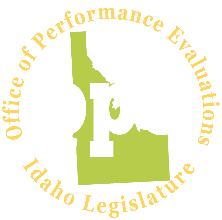 Presented by Amanda Bartlett andLauren Bailey
1
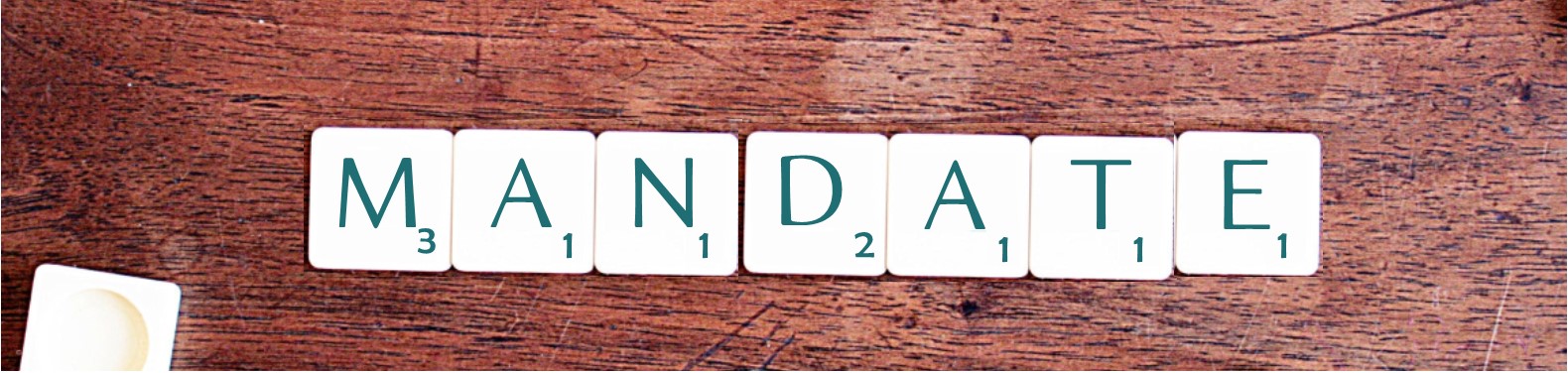 A requirement or restriction that one government places on another.
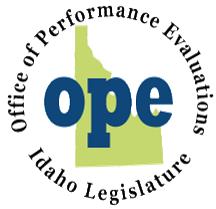 2
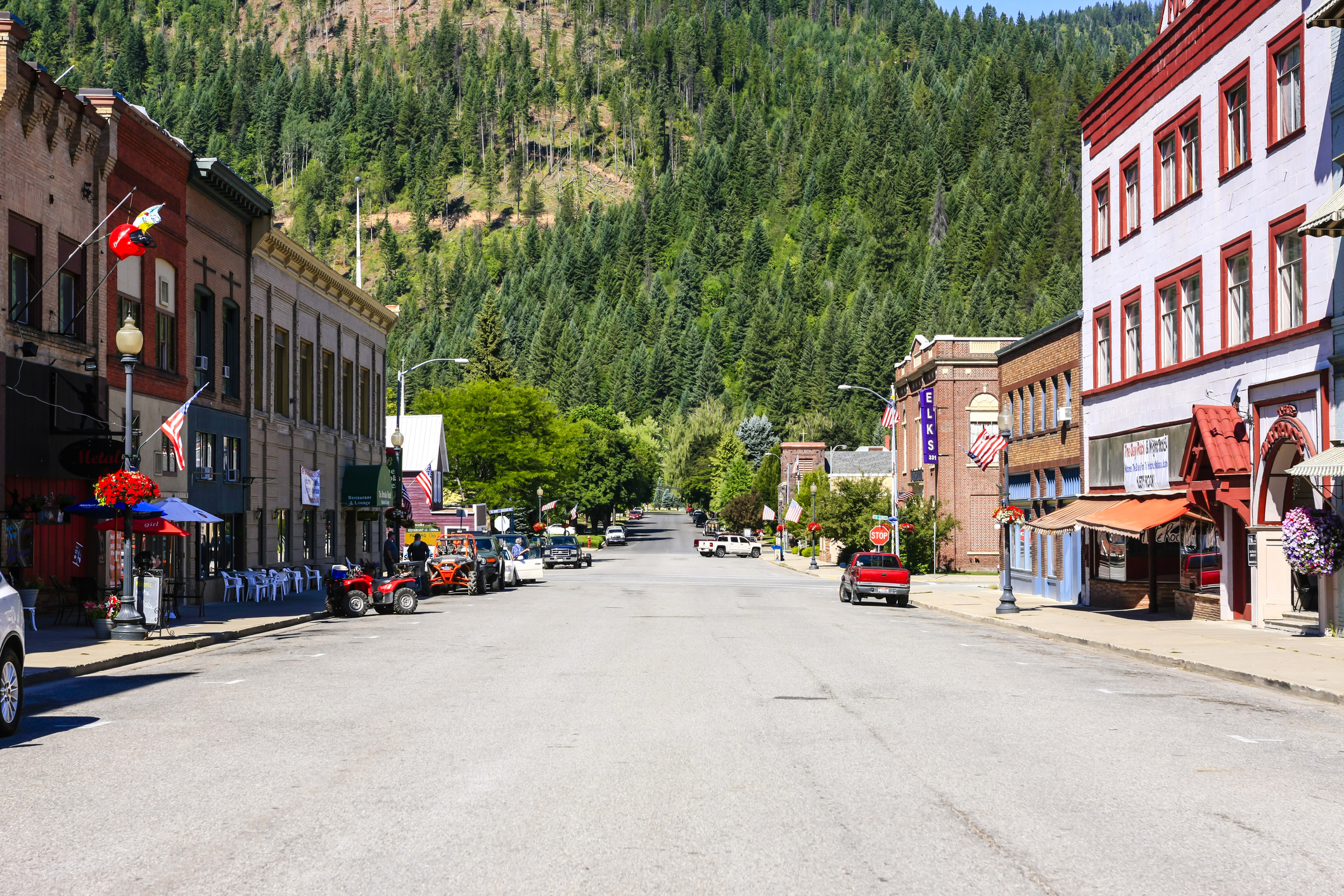 Our report focused on counties.

Which state mandates are the most burdensome?

What factors help or impede counties?

What strategies are used to manage burdensome mandates?
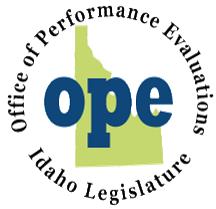 3
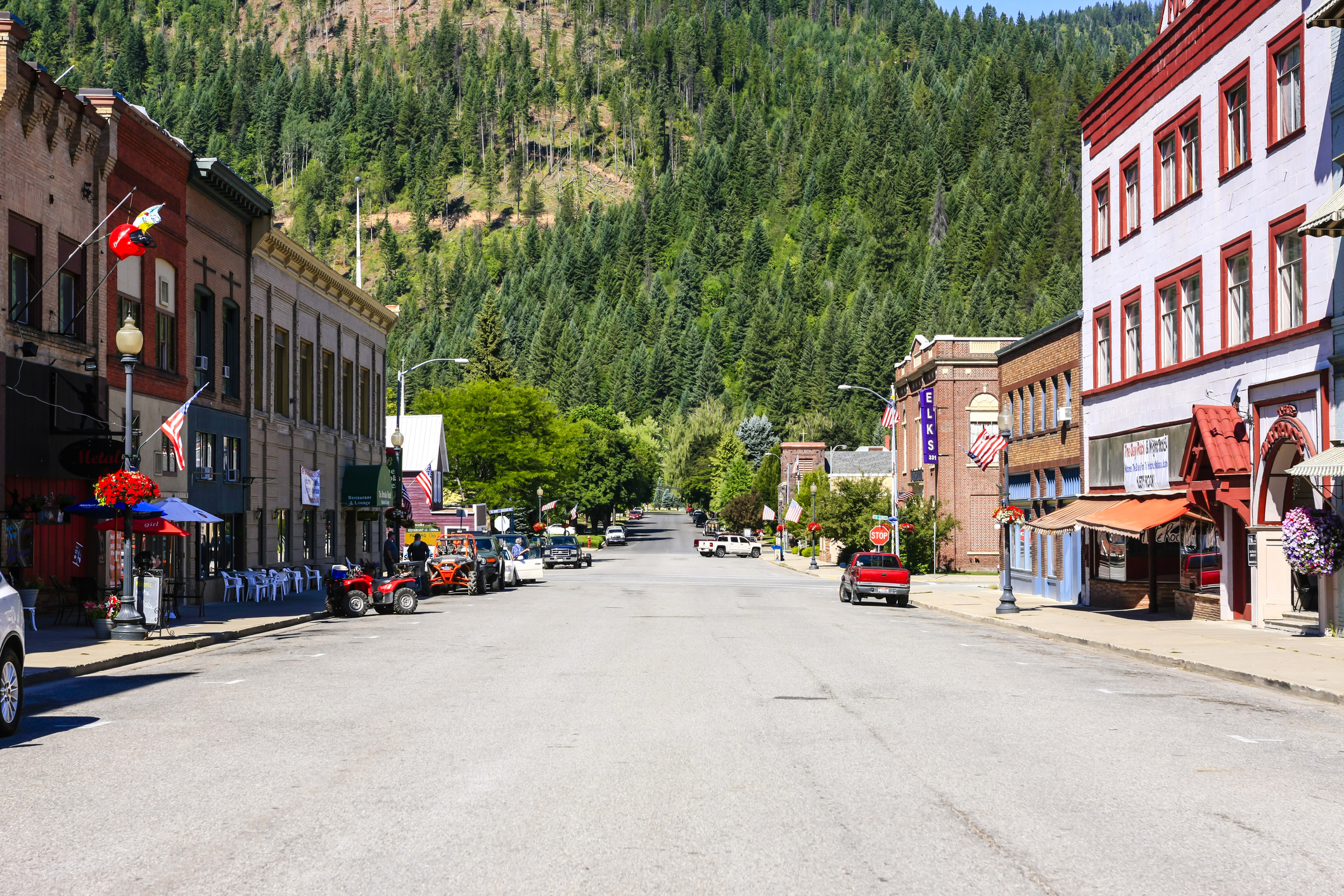 Methodology

Problem identification

Problem confirmation

Exploratory data analysis
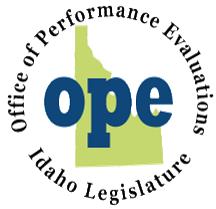 4
What state mandates present the greatest problems?
Judicial services
Health and welfare
Public safety
General government
Tax and expenditure limits
Sanitation
Road &bridge
Federal
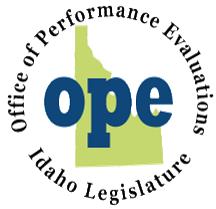 5
What state mandates present the greatest problems?
Judicial services
Health and welfare
Public safety
General government
Tax and expenditure limits
Sanitation
Road &bridge
Federal
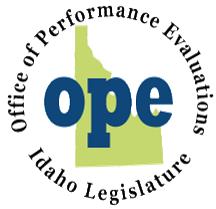 6
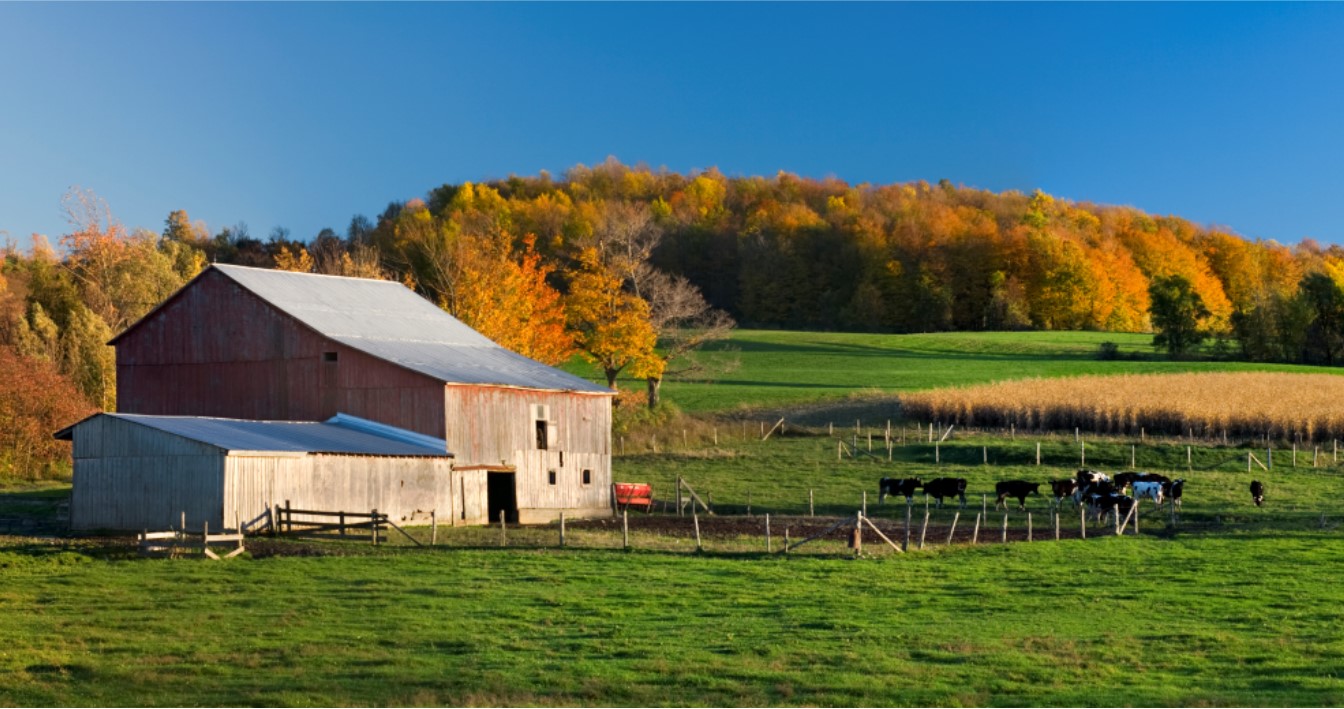 6 themes describe when mandates become problematic.
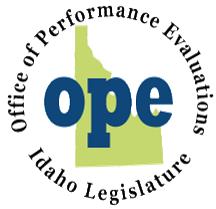 7
7
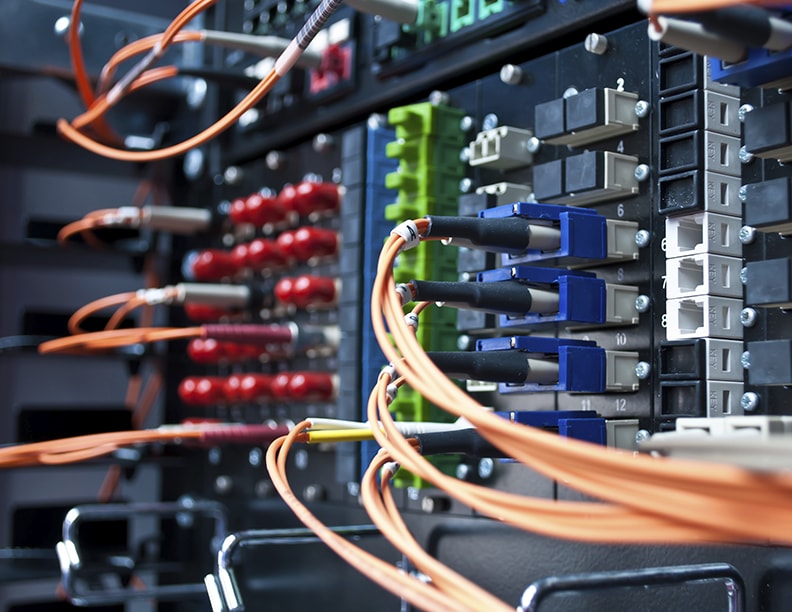 Technology issues create tension between counties and the state.
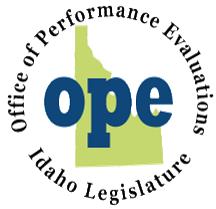 8
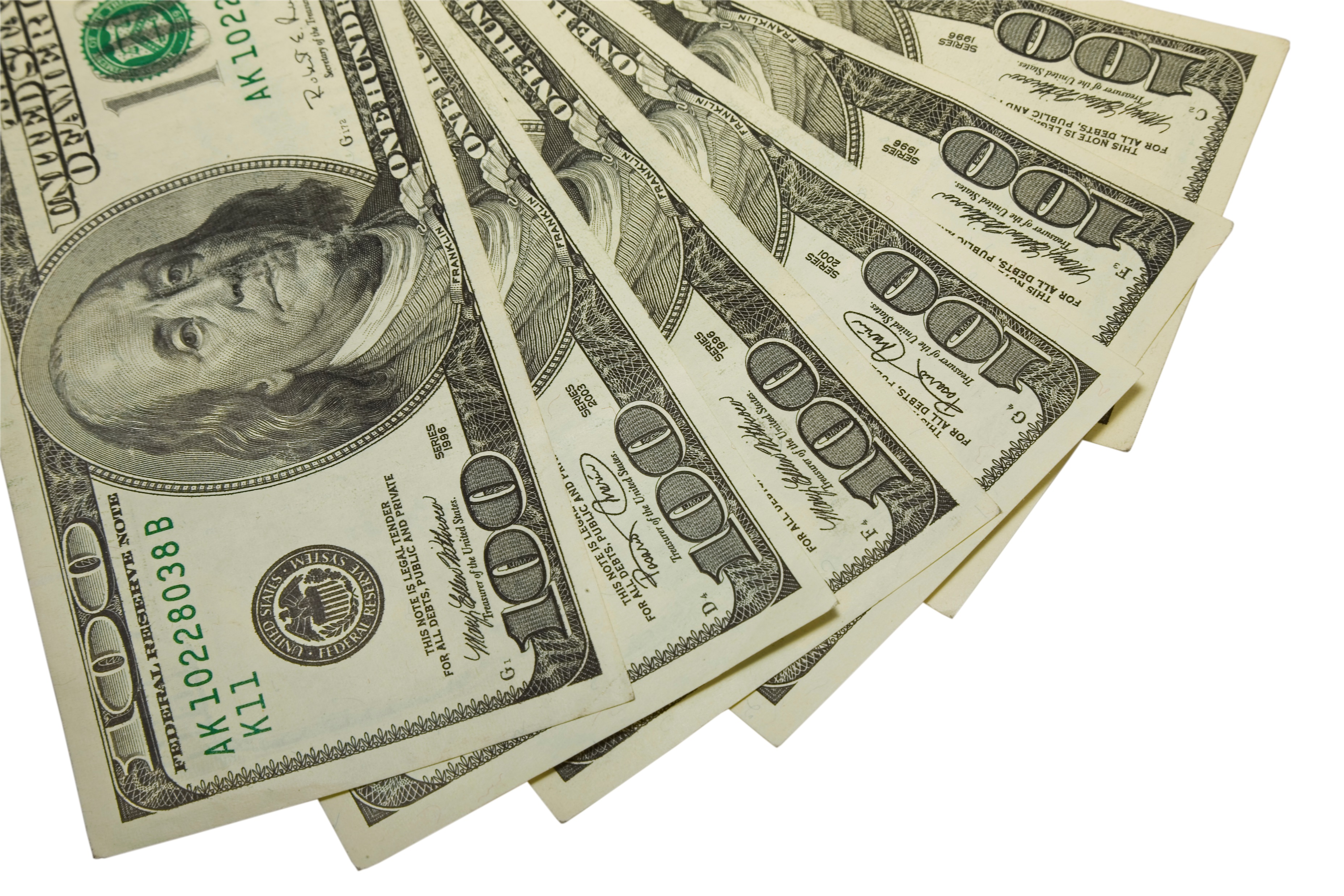 New or rapidly changing mandates affect the uncertainty of funding.
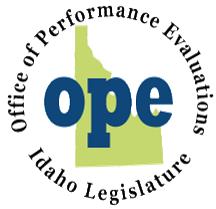 9
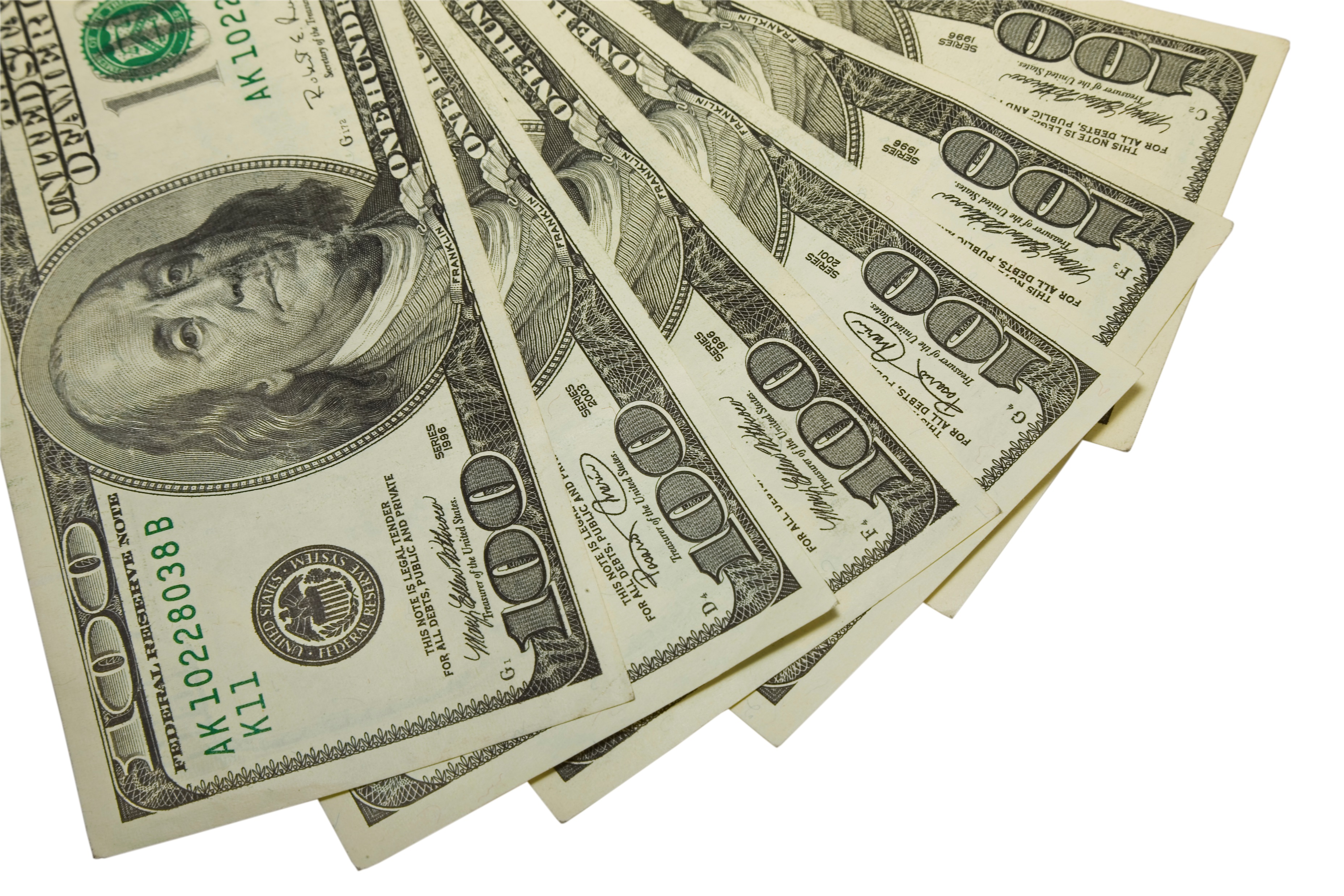 Public defense spending in state fiscal year 2017
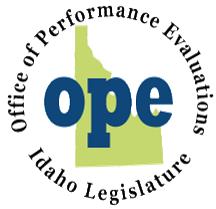 10
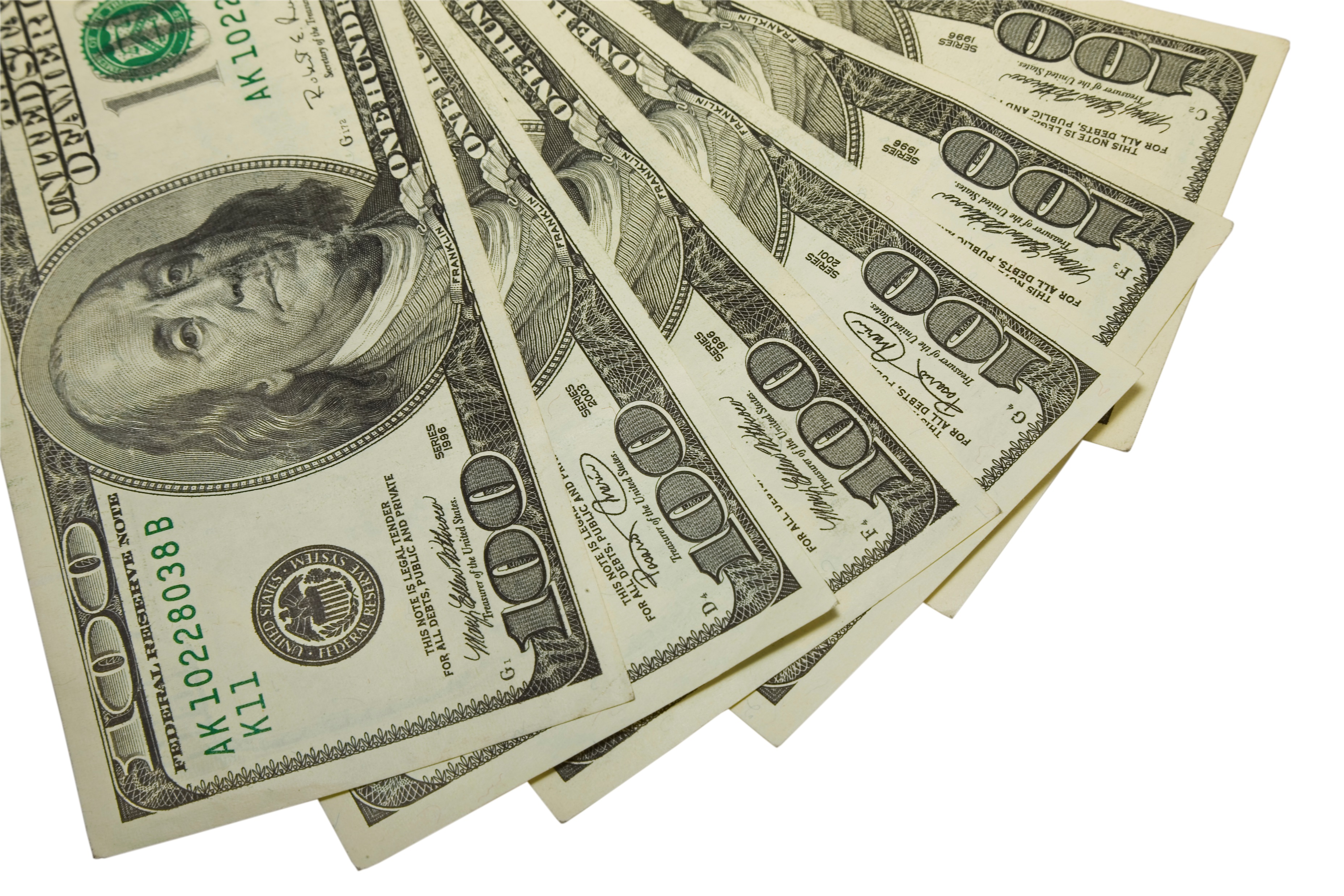 $4.2 million
State grant dollars
Public defense spending in state fiscal year 2017
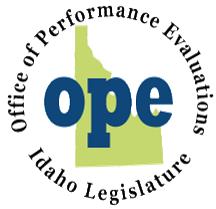 11
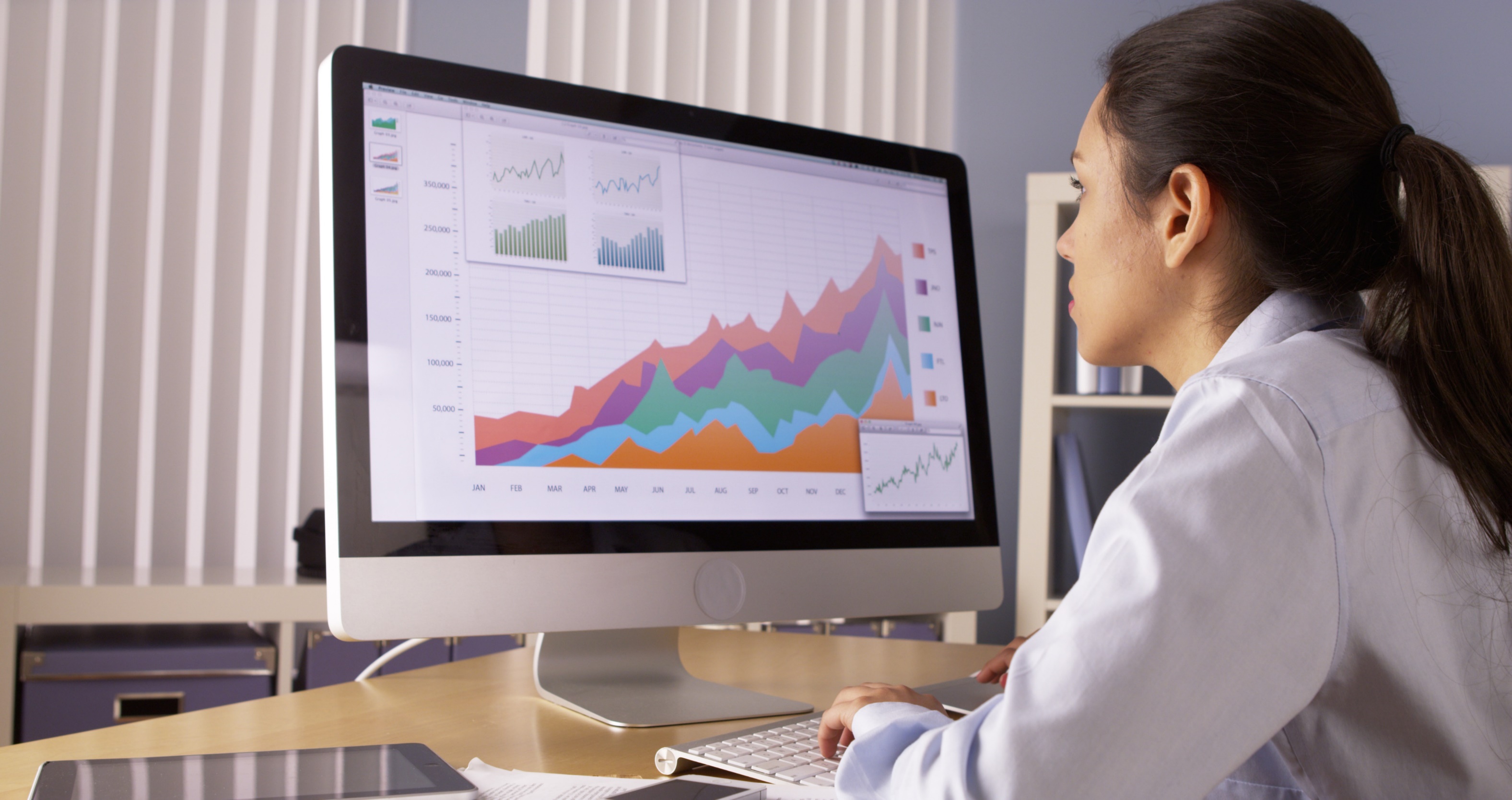 Rising costs, increasing demand for services, and a lack of revenue increases counties’ liability.
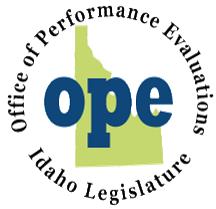 12
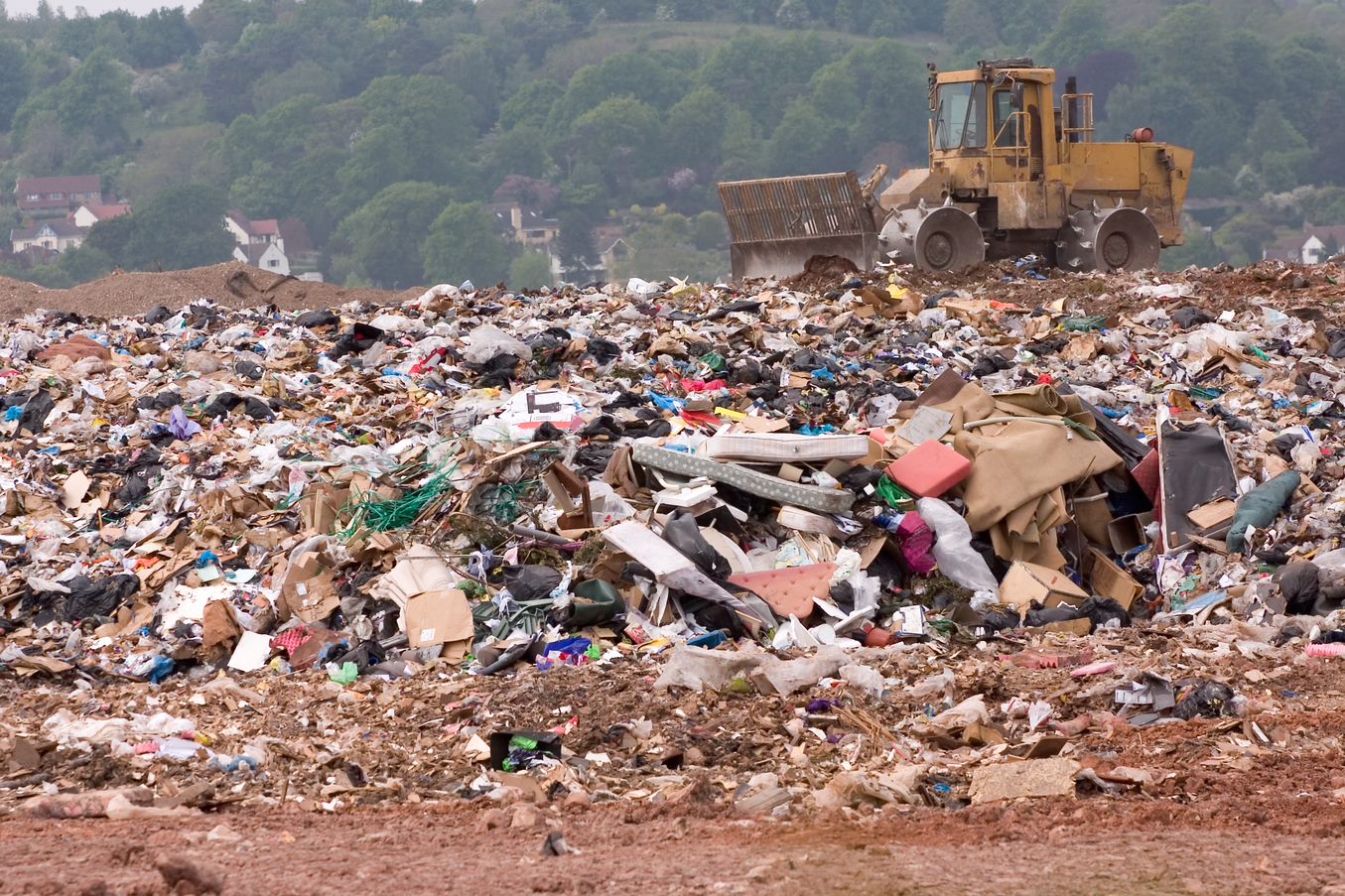 Compliance becomes more difficult when oversight changes hands from one agency or level of government to another.
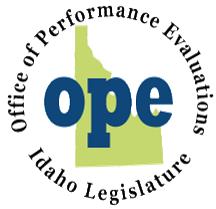 13
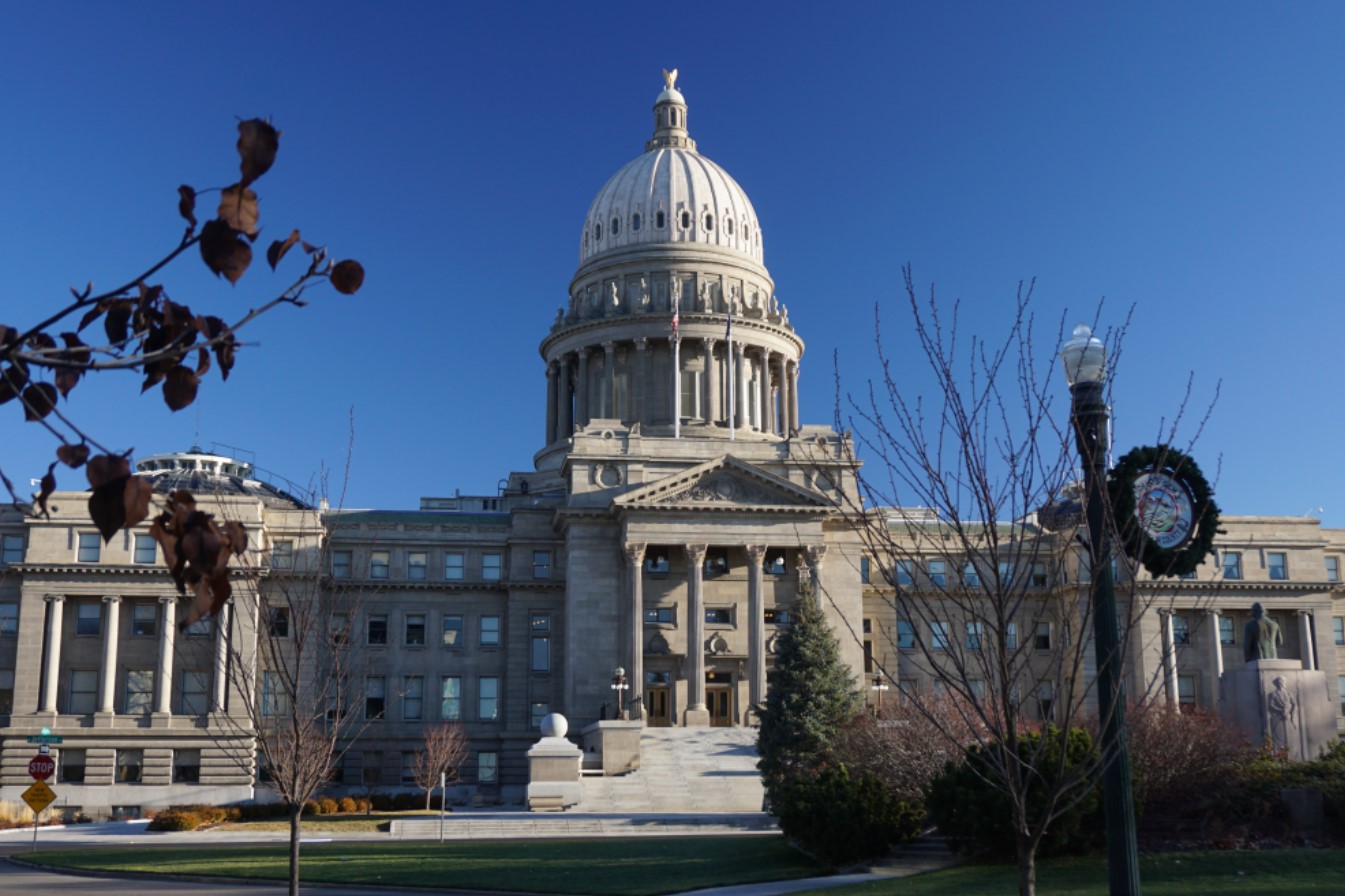 Problems are exacerbated when two different mandates interact.
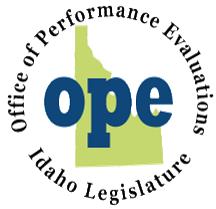 14
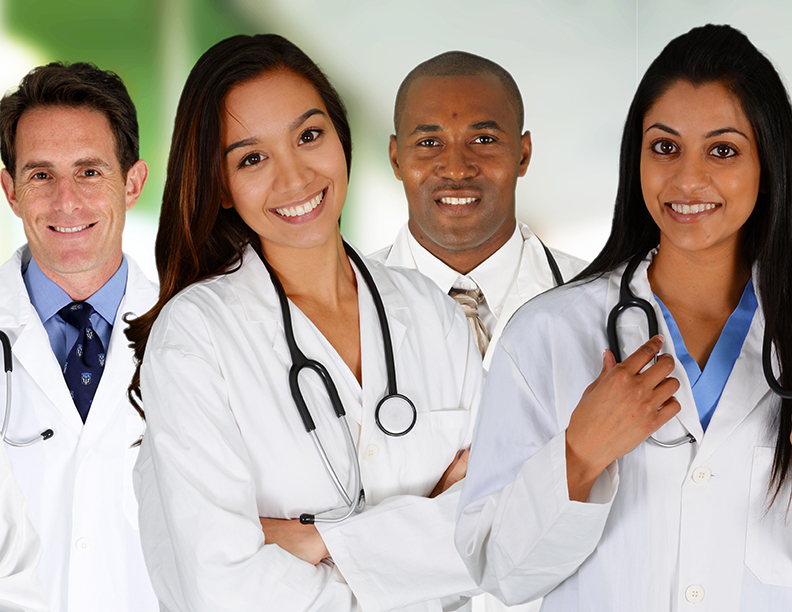 Changes in federal or state policy impact counties’ ability to implement mandates.
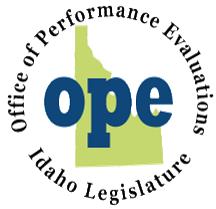 15
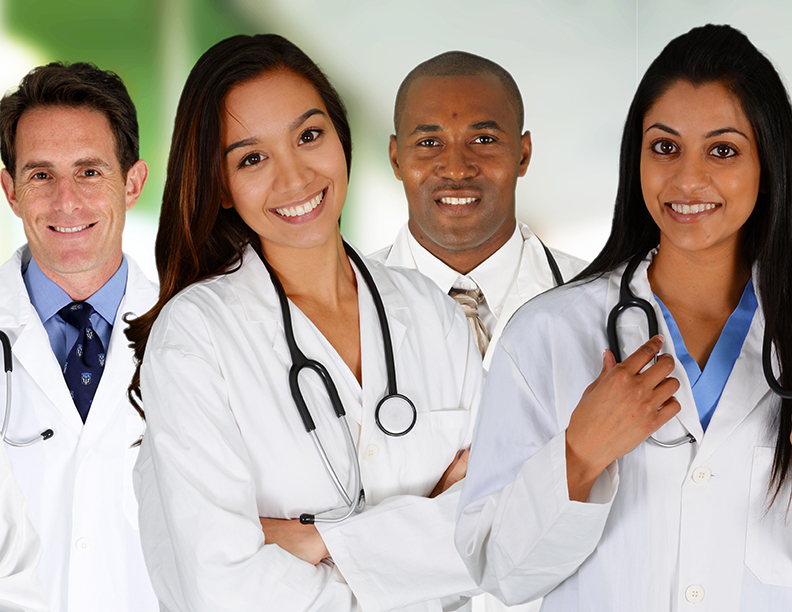 County spending for indigent medical services
$20.7million
2018
$17.1million
2017
County fiscal year
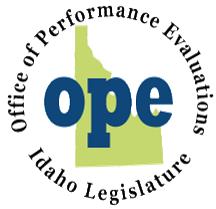 16
Survey responses indicated poor collaboration between counties and the state.
County commissioners who responded to our survey:
66%
Disagreed that the Legislature did a good job seeking input.
Disagreed that state agencies were responsive to counties’ concerns.
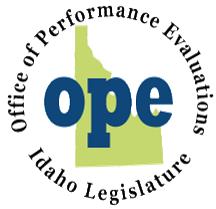 17
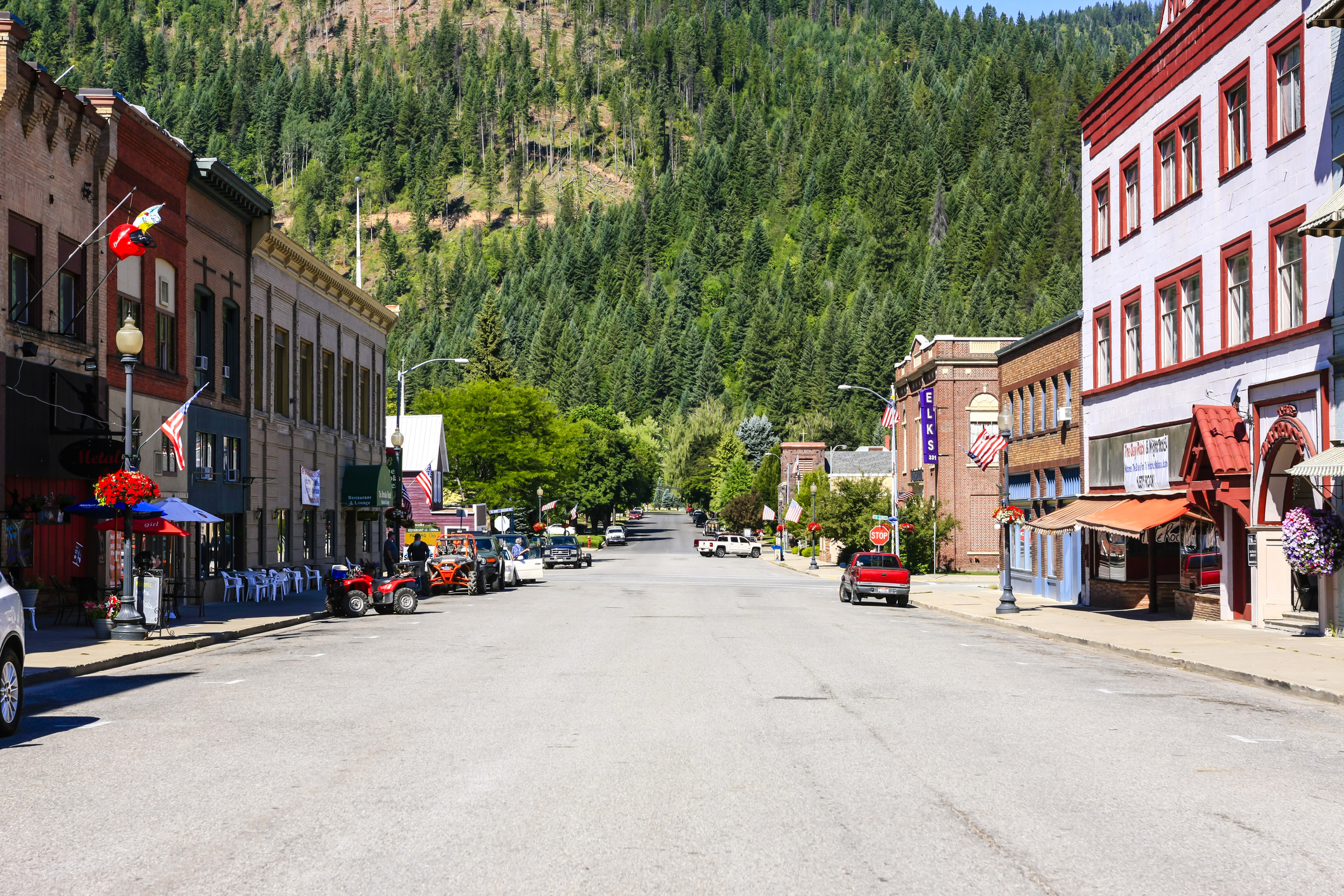 “We try and provide positive input regarding the establishment of policies and rules, and laws; however, we find that many times our concerns are not heard or given due consideration as to what the final outcome might be when these policies, rules and laws are implemented.”
						-County commissioner
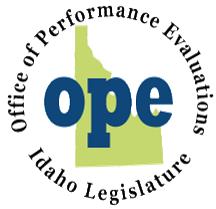 18
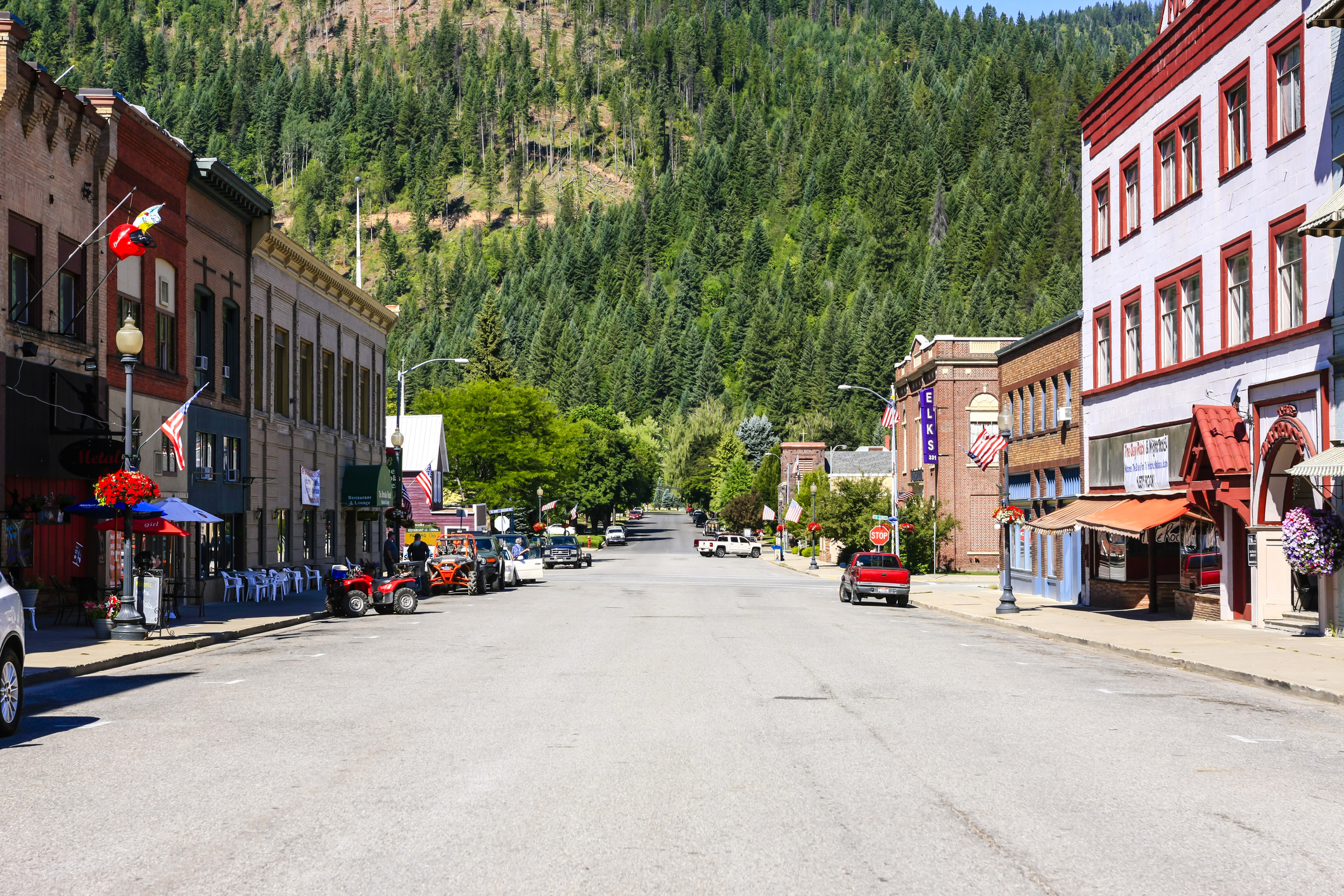 Poor collaboration between counties and the state has left county officials feeling like a special interest group rather than a strategic partner.
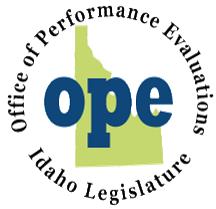 19
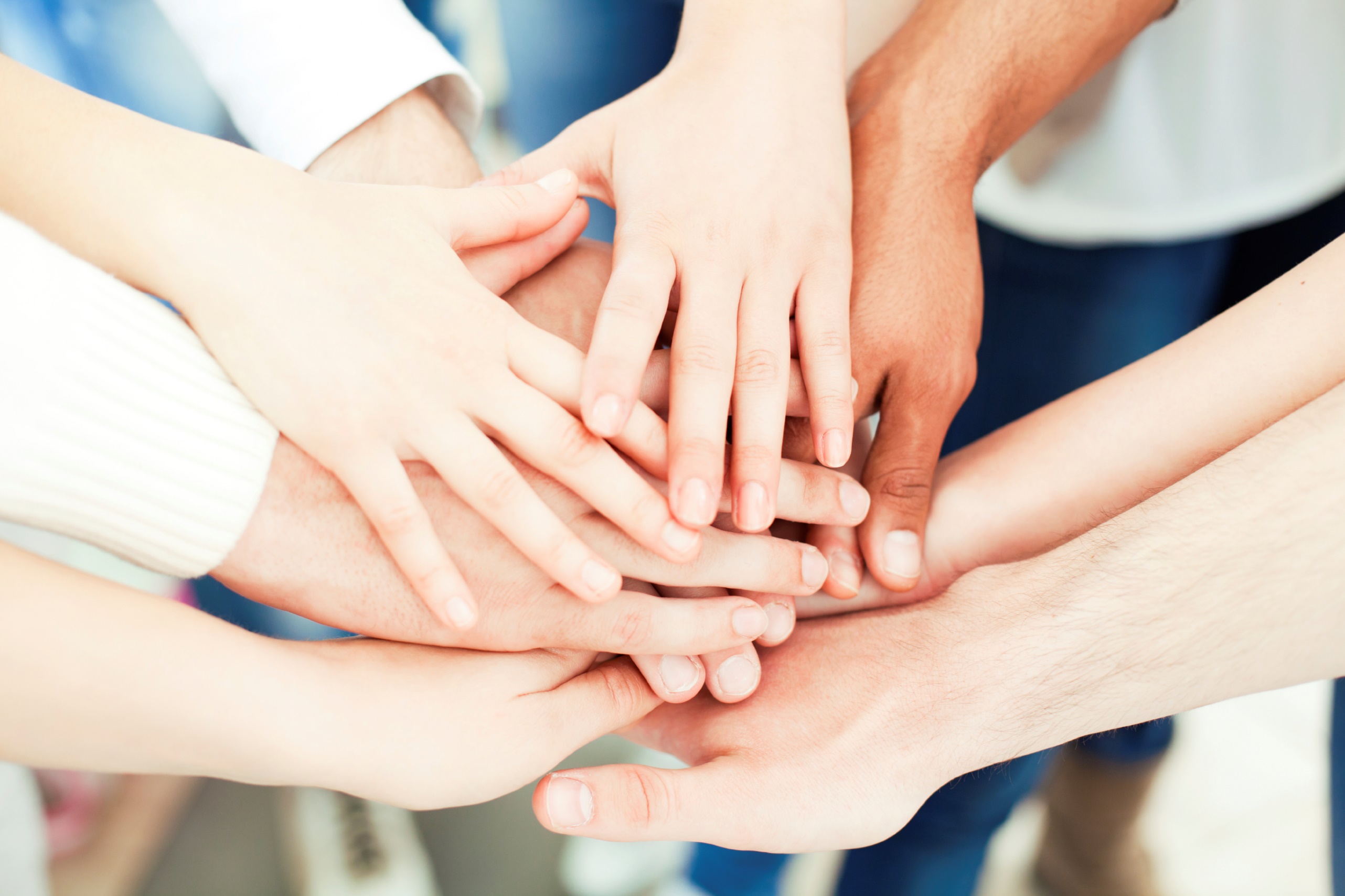 Recommendation
We recommend that policymakers consider the items on the checklist as they draft new legislation or rules that affect mandates to counties.
20
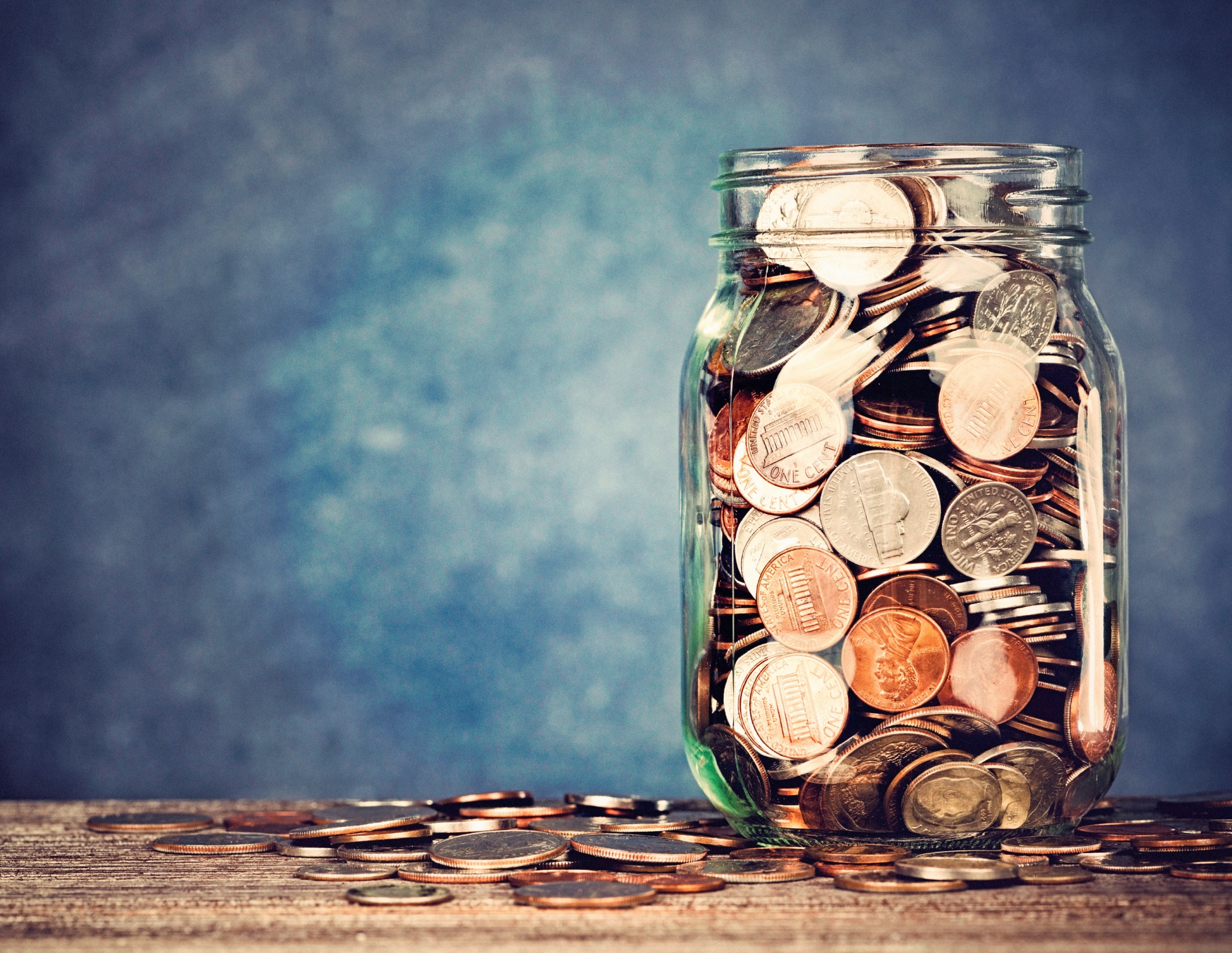 Source of problems:

80% not enough revenue
20% new or increased requirements
80%
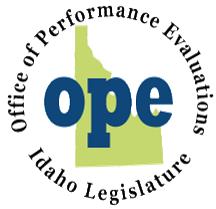 21
Insufficient revenue was the most consistently reported cause of mandate problems.
County commissioners who responded to our survey:
70%
67%
Mandates usually or alwayslead to financial problems
County revenue was rarely or never adequate
State revenue was rarely or never adequate
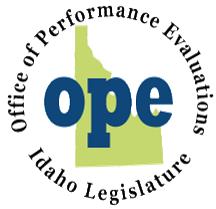 22
Property taxes are the largest source of county revenue.
County fiscal year 2018
Property taxes
Other
Cashforward
Property tax replacement
44%
41%
14%
1%
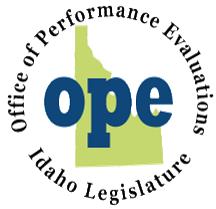 23
The property tax budget cap and levy limits constrained property tax revenue in 29 of 44 counties.
County fiscal year 2018
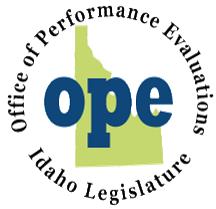 24
15 counties were constrained by the budget cap.
County fiscal year 2018
Total amount of property taxes budgeted cannot increase by more than
  from the largest budget of the
previous three years.
3%
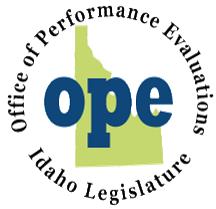 25
[Speaker Notes: THis limit is set by IC 62-803. In 1991 the budget cap was repealed and replaced by the truth in taxation “Truth in Taxation” statutes enacted, requiring special ads informing public about any tax rate increases increase not calculated using newly annexed property or voter approved levies 

Budget cap was reestablisned in 1995 when truth in taxation was repealed.]
15 counties were constrained by the budget cap.
County fiscal year 2018
New construction and forgone increases
are added the maximum allowable property tax budget after the budget cap is calculated.
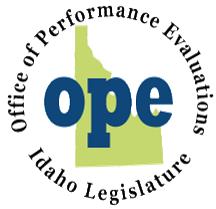 26
[Speaker Notes: THis limit is set by IC 62-803. In 1991 the budget cap was repealed and replaced by the truth in taxation “Truth in Taxation” statutes enacted, requiring special ads informing public about any tax rate increases increase not calculated using newly annexed property or voter approved levies 

Budget cap was reestablisned in 1995 when truth in taxation was repealed.]
15 counties were constrained by the budget cap.
County fiscal year 2018
These counties budgeted the maximum amount of property taxes available.
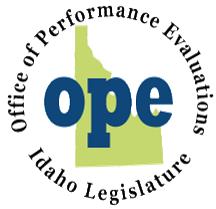 27
Counties constrained by the budget cap had no available forgone increases.
$490,294
Median available forgone increases in county fiscal year 2018
$20
All others(29 counties)
(15 counties)
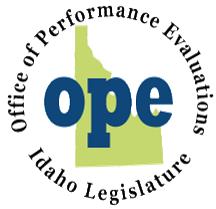 28
14 counties were constrained by the current expense levy limit.
County fiscal year 2018
Statute restricts the use and amount of budgeted property taxes
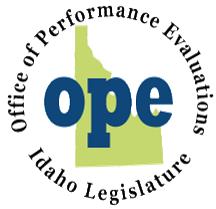 29
14 counties were constrained by the current expense levy limit.
County fiscal year 2018
Current expense fund:
The county general fund
Budgeted by all counties
42% of county property taxes are budgeted in this fund
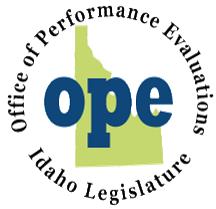 30
Counties constrained by the current expense levy limit did not have levy room to reach the maximum amount of property taxes available.
Median percent of current expense levy used in county fiscal year 2018
$490,294
93%
76%
57%
Levy limit constrained(14 counties)
Budget capconstrained(15 counties)
Not constrained(15 counties)
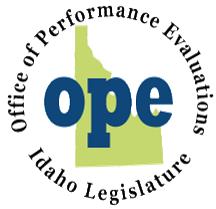 31
Counties constrained by the current expense levy limit budgeted less new construction property taxes.
Median new construction property taxes in county fiscal year 2018
$490,294
$86,411
$48,045
$18,599
Levy limit constrained(14 counties)
Budget capconstrained(15 counties)
Not constrained(15 counties)
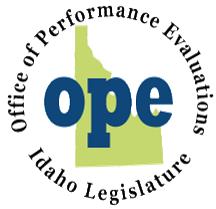 32
Counties can decide which levies to use.
Of the 14 counties constrained by the current expense levy limit:
District court
14
Charity and indigent
12
Justice
10
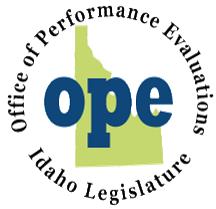 33
Counties may relieve some pressure on the current expense by using all available levies.
Of the 14 counties constrained by the current expense levy limit:
District court
14
Charity and indigent
12
Justice
10
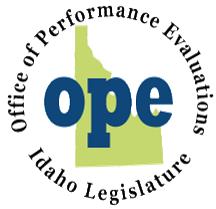 34
7 counties using the justice fund were at 97% of the justice fund levy limit.
Of the 14 counties constrained by the current expense levy limit:
District court
14
Charity and indigent
12
7
Justice
10
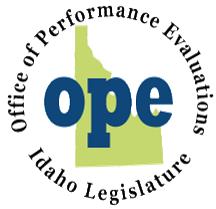 15 counties were not constrained.
County fiscal year 2018
Budget cap
Levy limit
Not constrained
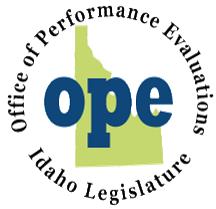 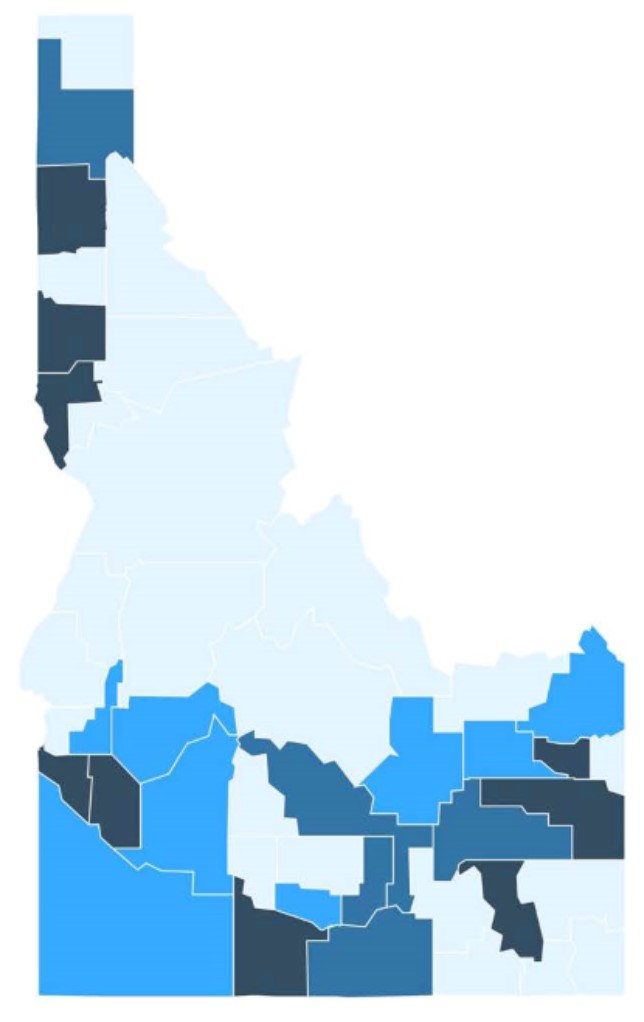 Percentage of constrained counties
Urbancontains a city with at least 20,000 residents (9)
Rural centercontains a city with 7,500–20,000 residents (5)
Commutingsends at least 25% of working residents to an urban county (8)
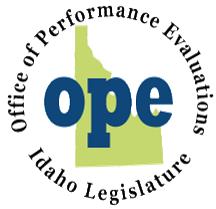 37
Open ruralremaining counties (22)
Rural counties were more likely to be constrained.
Percentage of constrained counties
40%
75%
77%
Commuting
(8 counties)
Urban(9 counties)
Rural center
(5 counties)
Open rural
(22 counties)
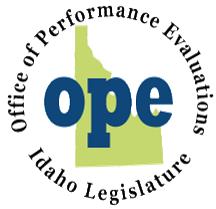 38
Policy options for future analysis.
Percentage of responding county commissioners who indicated the following changes would be effective:
58%
Measure fiscal stress in counties
Review formulas for revenue sharing
57%
Allow counties to levy a local option tax
52%
51%
Increase statutory levy limits
45%
Review statutorily set fees
41%
Increase the 3 percent budget cap
36%
Allow a simple majority bond
Adjust property tax exemptions
22%
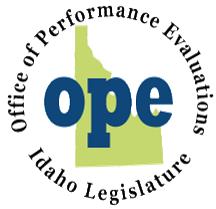 39
21%
Eliminate individual statutory levy limits
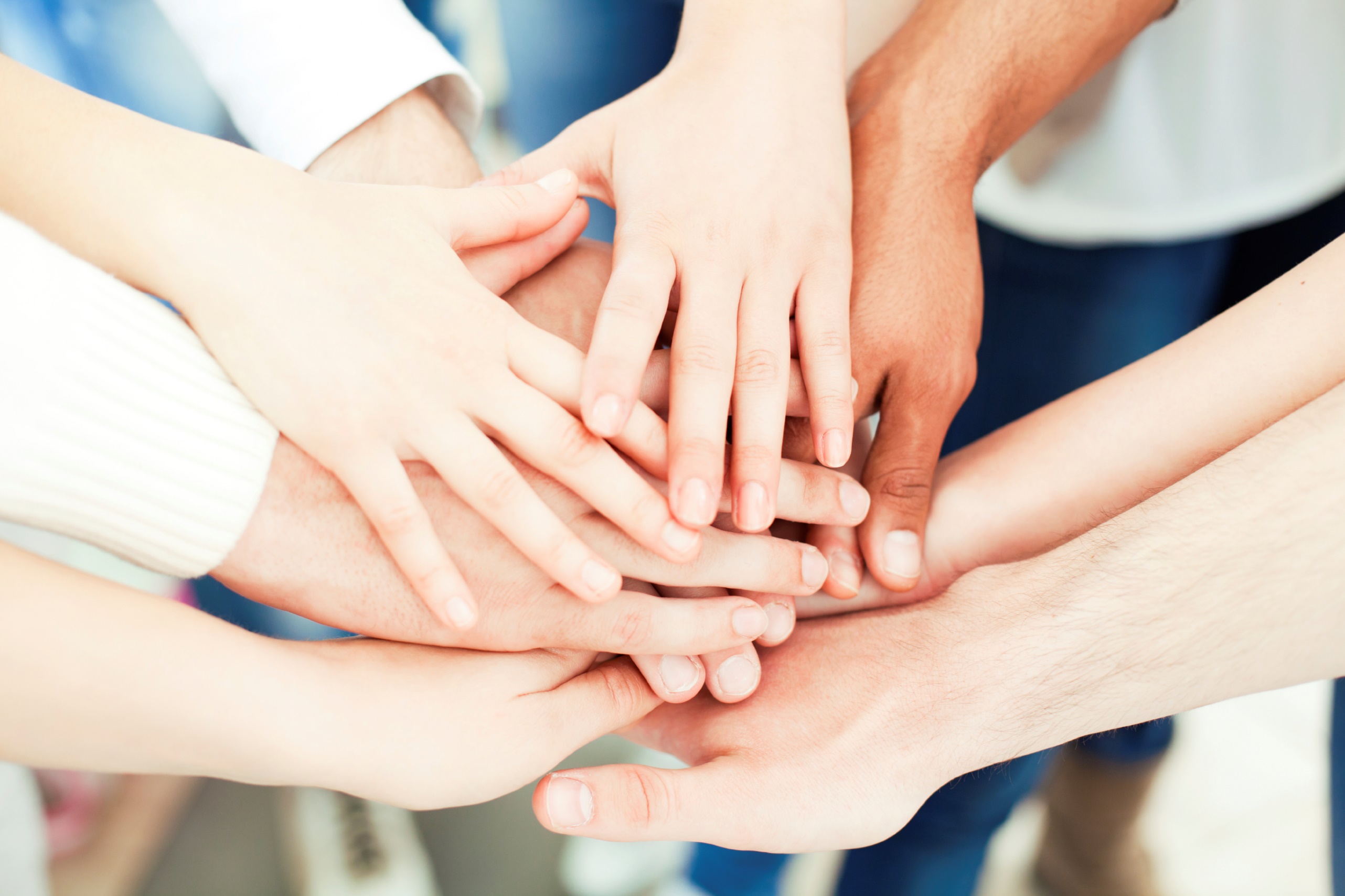 Recommendation
We recommend that more analysis be conducted on the effect of tax and expenditure limitations and revenue sharing formulas on counties.
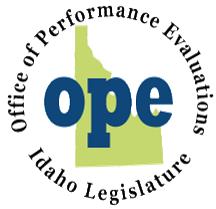 40